Realising the right to safe sanitation
Global, regional and country advocacy strategies
IRC Regional Programme
[Speaker Notes: What is advocacy? …”the process of managing information and knowledge strategically to change and/or influence policies and practices that affect the lives of people – particularly the disadvantaged”]
Overview
Sanitation and socio-economic rights
Reality: Sanitation in sub-Saharan Africa
Realising rights:  Global, regional and country commitments 
AfricaSan – how it works and what its achieved
Lessons and drivers of change
[Speaker Notes: This is a story about playing the long game, about interweaving global, regional and political initiatives, about leveraging relationships with people in influential positions, about pulling together a coalition of international and local NGOs, development partners– for social change. Its about many organisations in many countries combining forces in different ways with limited resources on paid time.. To make a meaningful impact on critical issue  .. 

It operates at global, regional and country levels and is ultimately about addressing the constraints to poor sanitation, including making governments accountable to commitments, enabling voice and agency and pro-poor policy influence.]
SDGs: Sanitation and socio-economic rights17 goals, 8 Water and Sanitation targets, links to 8 other targets if not all….
[Speaker Notes: Building on the Millennium Development Goals (MDGs), the SDGs continue a historic precedent of global cooperation and mobilisation to achieve a common set of humanitarian targets. By packaging the development objectives into clearly defined and time-bound goals, the SDGs are a politically effective catalyst of progress towards sustainable economic, social and environmental development around the world (Sachs 2012). 

They help global awareness, political accountability, improved metrics, social feedback, and public pressure.]
Where its needed most..
[Speaker Notes: With respect to sanitation, the big question is where is it most needed. This infographic sets out a visual depiction of global progress towards access to safe sanitation. As you can see, sub-Saharan Africa is a hotpsot.]
Sanitation and socio-economic rights
Health
18 African countries lose $5.5 billion every year, with annual economic losses between 1 and 2.5% of GDP
1.1 billion people defecate in the open, most of them poor, rural or informally settled
Housing
Diarrhoeal disease leading cause of death in children under 5
Education
Most countries invest less than 0.1% of their GDP in sanitation
Livelihoods
28% of child deaths, 50% of childhood malnutrition and stunting
Privacy, dignity, safety
45% of schools have adequate sanitation; 13% have handwashing facilities
Less than 1% have an M&E system
Workplaces, clinics
1 in 10 girls will miss school because they are menstruating, 50% in Ethiopia
Only half have a principal lead institution
Political voice
Environmental integrity
Water and food sources are contaminated
Civil society role un-strategic
[Speaker Notes: So how is sanitation linked to socio-economic rights?
With respect to health – sanitation and water provide the biggest barrier to the oral-faecal transmission of diarrhoea, reduced immune deficiency, best nutrition uptake, cognitive and physical development.
With respect to housing – as we know sanitation provision is interlinked with housing and land rights, with rural and urban divides, with poverty, integrated planning, commensurate levels of service in water and sanitation are crucial and the rights of people living in informal settlements and dense urban settlements is key to the sanitation crisis, many creative solutions have been found which we can talk about another time.
With respect to education, its healthy people that are available to learn, to qualify, to get positioned to earn an income and security. The provision of sanitation in schools makes a massive difference to school drop outs, etc.
Sanitation is not only relevant to livelihoods in terms of health and cognitive development, but also to the income generating potential of re-use for agriculture, food, energy and livelihoods.
That the basic level of service for rural dwellers is a hole in the ground that they are shamed into digging while public investment in urban sanitation is some 40-100 times higher speaks for itself in terms of privacy, safety and dignity. We did some research into what makes for a good toilet…
Sanitation is also crucial outside of the home, where the MDGs failed was around a focus on hh sanitation while we spend most of our time outside the home.
Holding duty bearers to account for a public good is essential – that sanitation is seen – for rural dweller particularly as a private good – is problematic on many levels.
And of course faeces are toxic – not only to people but to rivers, ecologies, to food. 

And yet, we know from monitoring data and from research that…

The poorer, more rural or more informal you are, the less likely you are to have an adequate toilet.
Diarrhoea causes more deaths in children under five years old than HIV/AIDS, malaria, and measles combined.
Diarrheal death is the second leading contributor to the global disease burden 
Children’s cognitive potential is undermined, they lose school days, they are stunted, respiratory disease is high

From a brilliant piece of advocacy work on the economic costs of sanitation, aimed at changing public investment in sanitation conducted in 18 African countries that account for 554 million people—that’s more than half of Africa’s population.. 
“This is powerful evidence for Ministers that their countries will not be able to grow sustainably without addressing these costs.”

And we know as an outcome of exactly the initiative Ill be talking to – AfricaSan – that…]
Advocacy planning
1. Identify the issue: 
What do you want to change?
2. Set objectives:  
What do you want to achieve and by when?
3. Identify target groups and allies:  
Who do you want to influence?
4. Develop messages, tools and strategies:  
Technical: what information is needed and which formats?
Political: What influence is needed with which coalitions?
6
[Speaker Notes: If, taking this information together with an understanding of governance, and applying this advocacy framework or even the next one, it was clear that…

This applies to advocacy for and advocacy with any network, individual, group, CSO, social movement]
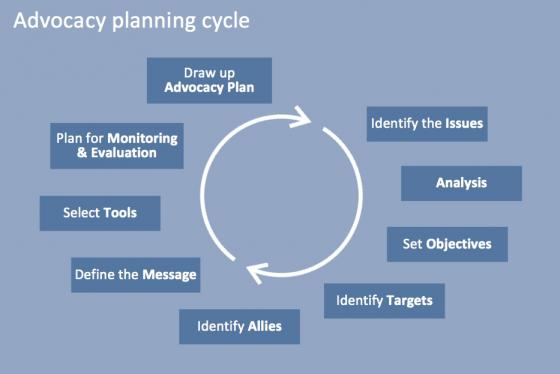 7
[Speaker Notes: This applies to advocacy for and advocacy with any network, individual, group, CSO, social movement]
Advocacy objectives
The realisation of the right to sanitation in Africa would require:
Higher government priority
Global recognition with regional convening power
Public finance
An institutional lead
Intersectoral collaboration
Publicly accessible data –  comparable monitoring indicators
AfricaSan – from conference to movement (2002 -2015..)
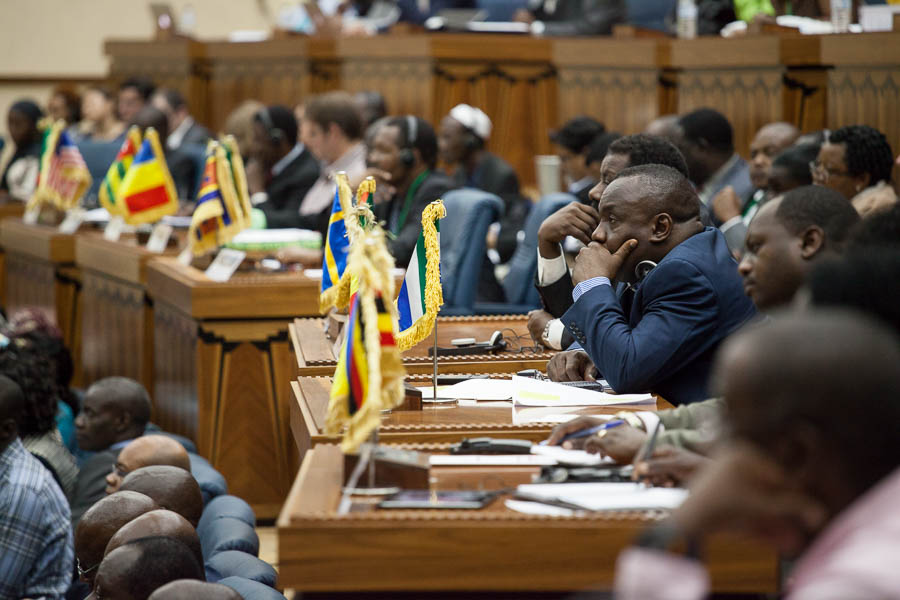 In 2002 there is a confluence of events:
High level political support: South Africa’s “Minister of Toilets”  Ronnie Kasrils 
The World Summit on Sustainable Development (WSSD) is imminent, global targets will be set (the MDGs) 
Influential sector players (2 people) combine forces…
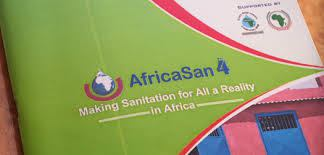 Government leadership: political dialogue and commitments
Consensus for a regional body – the African Ministers Council for Water (AMCOW)
Technical stream – knowledge exchange
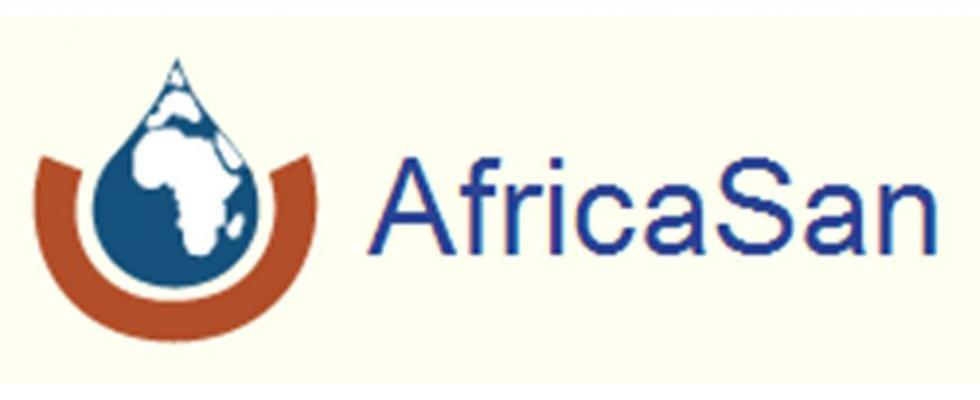 Diverse stakeholders, civil society voice, media role
Monitoring - regional and country
Progress review – evidence base
Dialogue and learning in sub-regions and  countries
Core strategy
Global MDGs
AMCOW
Countries with targets
Countries with targets
Countries with targets
Countries with targets
Peer pressure
Dialogue
Learning
Action planning
[Speaker Notes: Before AfricaSan we had a bunch – 54 – of countries in Africa who had signed up to some global targets and were independently responsible to account against these targets.

By the end of AfricaSan 1 we had not only a sanitation global target, but consensus for the creation of a regional body – AMCOW - comprised of African member states with the mandate to convene – Convening power

And for the first time we’re able to create peer-to-peer learning, comparable monitoring, dialogue and action planning around meaningful evidence. Its in the links between countries that the magic happened.]
AfricaSan achievements: 2002-2015
AfricaSan 1, 2002, Johannesburg:
Successfully generated momentum for a regional push to prioritise sanitation
Sanitation MDG included and later announced at the WSSD
New regional consensus allowed for the creation of AMCOW

AfricaSan 2, 2008, eThekwini:
eThekwini Declaration signed by 32 African Ministers 
Government, civil society and partners developed country-specific action plans as a roadmap for achieving the sanitation MDG
AfricaSan International Task Force established in support of AMCOW
eThekwini Declaration and Commitments were later formally endorsed by Heads of State at the 2008 AU Summit through the Sharm-el-Sheik Declaration.
[Speaker Notes: The AU adoption of the eThekwini Commitments represented a significant achievement in highlighting the importance of sanitation in Africa.

Press for a global sanitation target, i.e., to halve the numbers of people without improved sanitation by 2015, through international fora such as the WSSD in Johannesburg, the Third World Water Forum in Kyoto, Japan and the WSSCC’s 6th Global Forum in Dakar, Senegal in 2003.]
The eThekwini Declaration
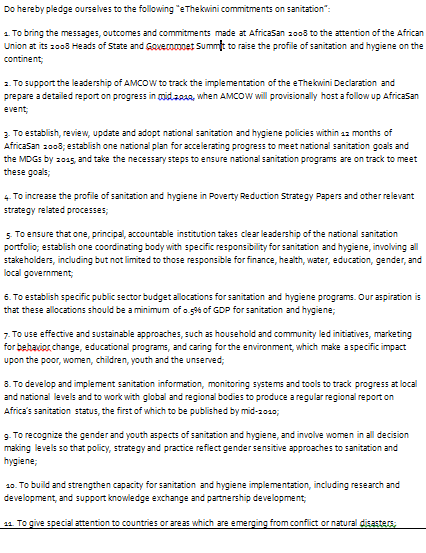 We, the Ministers and Heads of Delegations responsible for sanitation and hygiene from 32 African countries, together with senior civil servants, local government officials, professionals from sector institutions, academia, civil society, development partners, and the private sector under the auspices of the African Ministers’ Council on Water and Sanitation (AMCOW), and the other co-hosts of AfricaSan at the Second African Conference on Hygiene and Sanitation in Durban, South Africa, February 18–20, 2008..
Ministerial commitment to:
National sanitation policy and plan to meet the MDG target
Profile to sanitation in PRSP
Principal accountable institution to take leadership and one coordinating body involving all stakeholders
Public sector budget line for sanitation
0.5% of GDP allocated to sanitation
Sanitation M&E system
Institutional sanitation address gender
The work in-between: towards AfricaSan 3
38 countries reviewed progress against the individual national action plans and convened multi-stakeholder dialogues for assessing progress against the eThekwini Commitments
WSP and Sanitation Task Force provided guidance on existing datasets such as CSO, GLAAS and JMP
eThekwini - East Africa
eThekwini - East Africa
eThekwini - East Africa
AfricaSan achievements: 2002-2015
AfricaSan 3, 2011, Kigali:
AMCOW presents first eThekwini scorecard with self-reported country data against the eThekwini Commitments
Disaggregated urban and rural scores 
After Kigali, a more rigorous monitoring system with clearer and more refined indicators and an emphasis on implementation and evidence  

By 2015, the SDGs have superseded the MDGs..
AfricaSan 4, 2015, Dakar:
The N’gor declaration, aligned with the SDGs, is signed by 45 African Ministers
Equity is finally foregrounded 
Country action plans, media statements, thematic papers, AfricaSan awards, regional snapshot of GLAAS in Africa.. a range of different products..
[Speaker Notes: eThekwini indicators aligned with UN-Water GLAAS and AMCOW Country Status Overview (CSO) processes. When no single indicator was directly measured by either the GLAAS or CSO2 scorecards, a composite score was used to calculate progress on a single commitment.]
The N’gor declaration, May 2015
To realise this vision our governments commit to:
Focus on the poorest, most marginalised and unserved aimed at progressively eliminating inequalities in access and use and implement national and local strategies with an emphasis on equity and sustainability; 
Mobilise support and resources at the highest political level for sanitation and hygiene to disproportionately prioritise sanitation and hygiene in national development plans. 
Establish and track sanitation and hygiene budget lines that consistently increase annually to reach a minimum of 0.5% GDP by 2020; 
Ensure strong leadership and coordination at all levels to build and sustain governance for sanitation and hygiene across sectors especially water, health, nutrition, education, gender and the environment; 
Develop and fund strategies to bridge the sanitation and hygiene human resource capacity gap at all levels; 
Ensure inclusive, safely-managed sanitation services and functional hand-washing facilities in public institutions and spaces; 
Progressively eliminate untreated waste, encouraging its productive use; 
Enable and engage the private sector in developing innovative sanitation and hygiene products and services especially for the marginalised and unserved;
Establish government-led monitoring, reporting, evaluation, learning and review systems; 
Enable continued active engagement with AMCOW’s AfricaSan process.
[Speaker Notes: Progressively reducing inequalities between Rich and poor; urban and rural; slums and formal settlements; disadvantaged groups and the general population
Levels of service -Not just gaining access but moving  ‘up the ladder’
Settings beyond the household - Schools and Health Centers
Sustainability - Affordability, accountability, and financial and environmental sustainability]
But what has changed..?
There’s been some actual progress.. Countries that engaged in AfricaSan processes improved sanitation and hygiene services delivery
Monitor-able targets and commitments strengthened accountability, accessible data; improved public governance
Momentum and systems are in place for regular, systematic review; governments are increasingly taking the lead; the gap between political and technical streams is narrowing; dialogue exists; decisions can be based on a comparable evidence base in 45 countries
eThekwini commitments raised awareness and political will to better prioritise sanitation, of the need for sector finance, institutional leadership and country monitoring  
N’gor commitments are explicitly pro-poor - progressively reducing inequalities between rich and poor; urban and rural; slums and formal settlements; disadvantaged groups; moving ‘up the ladder’; extra household sanitation and sustainability which requires national system building
Focus on strengthening the enabling environment for sanitation addressed a crucial gap in monitoring systems at all levels
[Speaker Notes: What difference did this make to the poor? And to sanitation services?

Emulated in Asia – SACOSAN and in Latin America – LATINOSAN

In the final analysis, what we have done is made government leadership more enabling]
Lessons from AfricaSan for influencing change
Began with a cleverly leveraged confluence of coincidence – stay awake
Operated at all levels – global, regional and country – with links between
Both opportunistic and strategic – linked in to and aligned with independent global and regional monitoring and advocacy processes – MDGs, HLMs, SDGs WHO GLAAS, CSO scorecards, etc.
Closed the loop from evidence to learning, dialogue, action planning, problem solving and mobilising political will and accountability
Political process led and secured high level political support from Presidents and Ministers
Publicly accessible monitoring information enables civil society and users to hold governments accountable 
Qualitative, process-oriented, consensus-scored, peer–reviewed data used to strengthen country learning and action planning
Design and facilitation of country support and sub-regional learning exchanges strengthened self-reflection within countries
Thanks!
Acknowledgements to WASH Watch, WSP
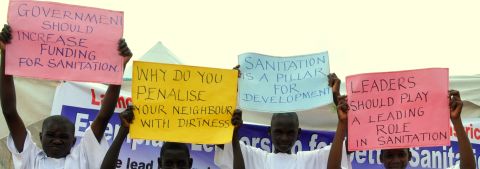